The Computational Difficulty of Manipulating an Election
Tetiana Zinchenko
zinchenko@mpi-inf.mpg.de
05/12/2012
1
Outline:
Motivation
Computational Complexity
Many voting schemes are easy to manipulate (Greedy-Manipulation)
Computationally resistant to manipulation scheme
Conclusions
2
Motivation
Many schemes are manipulatable  by strategic voting

Must be unfair or can be abused
3
Motivation
Strategic voting
A voter, who knows all other
preferences can achieve a 
desirable  result
by misrepresenting his
 preferences. (Simply, by lying)                Manipulator
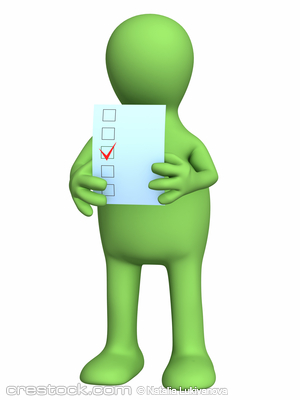 4
Motivation
Recall:  (Felix’s talk)
Gibbard-Satterthwaite  theorem:
No social choice function is simultaneously
single-valued;
non-dictatorial;
non-manipulable.
5
Motivation
But today:
6
Outline:
Introduction
Computational Complexity
Many voting schemes are easy to manipulate (Greedy-Manipulation)
Computationally resistant to manipulation scheme
Conclusions
7
Computational Complexity
NP problems require non-polynomial time

The time increases exponentially to the size of the problem.

problem in NP  can be reduced as an instance of an NP-complete problem
8
Computational Complexity
Problems which require:

Polynomial-time algorithms                    tractable

Exponential time                                    intractable
9
Outline
Introduction
Computational Complexity
Many voting schemes are easy to manipulate (Greedy-Manipulation)
Computationally resistant to manipulation scheme
Conclusions
10
Many voting schemes are easy to manipulate
Problem:
Set of candidates C                                   Manipulator
(with distinguished c)                         (Knows all preferences)
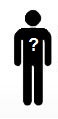 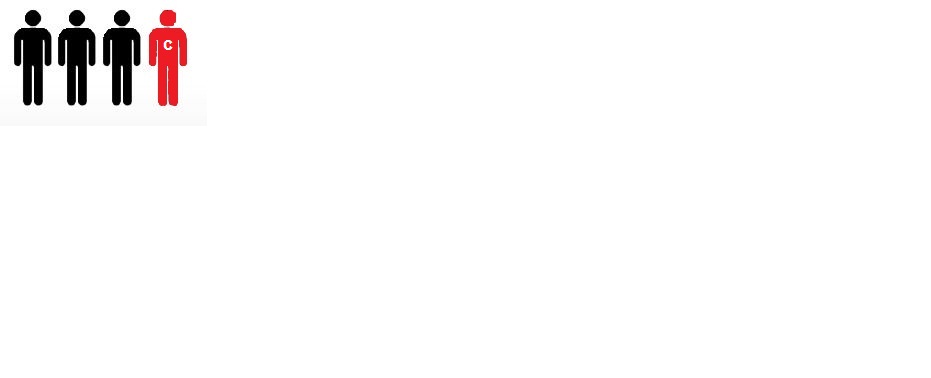 11
Many voting schemes are easy to manipulate
Q:  If  Manipulator knows preference order P which make c a winner?
 A: If yes  - the scheme can be manipulated!
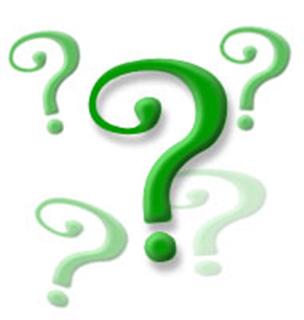 12
Greedy-Manipulation
Input                                                    Output


       +                                                              or
c is a winner
Preferences of all voters
Greedy-Manipulation
Distinguished candidate c
c can’t be a winner
13
Greedy-Manipulation
Place c at the top of preference order
Place any candidate on next lower position without preventing c from winning
c is a winner or no such preference order exists
14
Many voting schemes are easy to manipulate
Theorem 1: Greedy-Manipulation will find a preference order P that will make candidate c a winner (or conclude that it is impossible) for any voting scheme (represented as S(P) ) is both:
Responsive  
Monotone
15
Proof of Theorem 1
Proof:
If exists an order that ensures victory for c, then  Greedy-Manipulation constructs it.

Imagine, we have u  - the highest ranked member under P’
16
Proof of Theorem 1
Greedy-Manipulation places u in the highest unassigned place:

By responsiveness                 S(P’, c) > S(P’, u)
And S(P’, u) > S(P, u) 
By monotonicity               S(P, c) >S(P’, c) 
These inequalities imply S(P, c) > S(P, u)
17
Proof of Theorem 1
BUT 
Greedy-Manipulation implies S(P,c) < S(P,u)

Thus:  u 
is not a winner
Contradiction
Proved
18
Many voting schemes are easy to manipulate
Corollary:  Any voting system that satisfies the conditions of  Theorem 1, and for which S is evaluatable in polynomial time, can be manipulated in polynomial time.
19
Many voting schemes are easy to manipulate
Proof:
No more than n iterations are required
Each iteration requires no more than n evaluations of S
Each evaluation of S requires only polynomial time.
20
Many voting schemes are easy to manipulate
Greedy-Manipulation can manipulate many common voting schemes, including:
Plurality (1 vote for the most preferred candidate)

Borda count (C votes for the best candidate, C-1 votes for the next one and 1 – for the least preferred)
21
Many voting schemes are easy to manipulate
Maxinim (a winner maximizes the minimum number of voters who prefer him to another candidate) 

Copeland’s method (A winner maximizes the number of victories minus the number of defeats)
22
Outline:
Introduction
Computational Complexity
Many voting schemes are easy to manipulate (Greedy-Manipulation)
Computationally resistant to manipulation scheme
Conclusions
23
Computationally resistant to manipulation scheme
Copeland voting is used in many organizations to compute the winner 
Recall: Victories - Loss

“second-order Copeland scheme” includes tie-breaking rule
24
Tie-breaking rule
The winner - whose defeated competitors have the largest sum of Copeland score 

Used in US Chess Federation
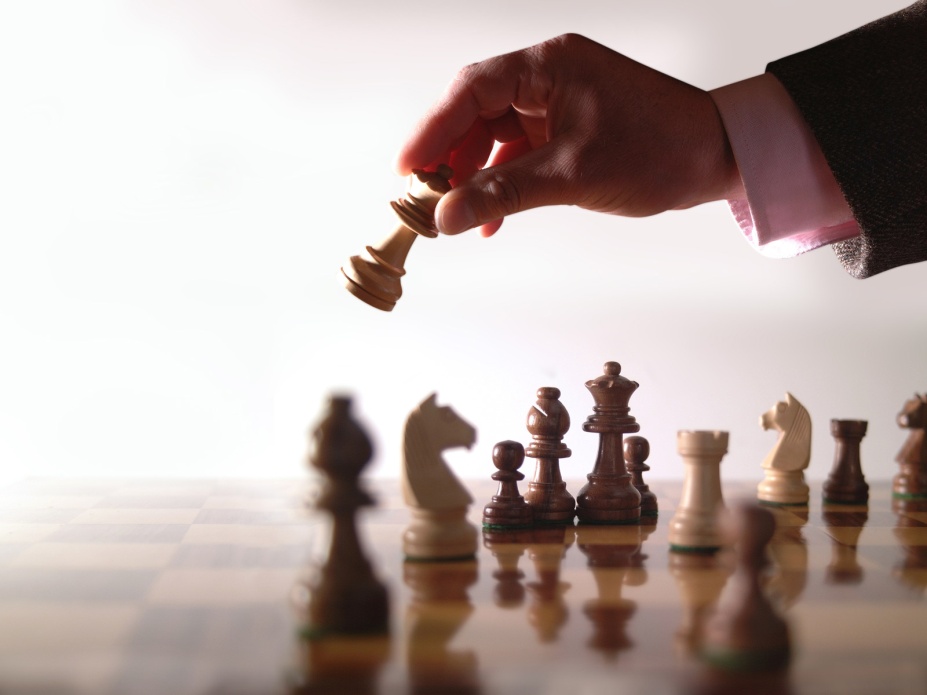 25
Tie-breaking rule
Example: 
Primary score:
                                       +

In case of ties:
Secondary score:

                                     +
No. of defeated opponents
½ of opponents with whom he had drawn
½ of primary score of opponents with whom he had drawn
Primary score of all defeated  opponents
26
Second-order Copeland scheme
First-order  Copeland scheme can be manipulated efficiently (by Theorem 1)


Second-order Copeland scheme is computationally resistant to manipulation
27
Second-order Copeland scheme
In contrast:



         -
Gibbard-Satterthwaite
Second order Copeland
VS.
28
Second-order Copeland scheme
There exists a social choice function (Second Order Copeland) that is simultaneously
 single-valued;
non-dictatorial;
 easy to compute, but computationally difficult to manipulate.
29
Second-order Copeland scheme
Intuitively
Why is it difficult to construct manipulative preference?


Because placing  a favored candidate at the top can improve the scores of rivals
30
Thus,
It forces the manipulator to consider all the exponentially-many possible preference orders
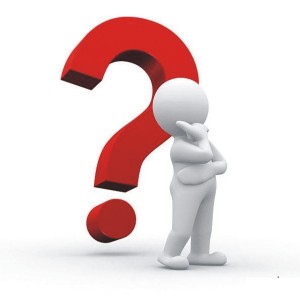 31
Tournament outcome
Complete Graph:
C
C1
C2
Cn
32
Question
Is it possible to assign directions to undirected edges in such a way that c is a winner?
C
C1
C2
Cn
33
Theorem 2
Tournament outcome under second-order Copeland is NP-complete.

Proof: the problem is NP-complete if it is as hard as a problem known to be NP complete
3,4-Satisfiability
34
3,4-Satisfiability
Clauses                                   Variables
C1, …, Cm                                                   X1, …, Xn

Each clause contains 3 different variables
 
Each variable appears in exactly 4 clauses
35
3,4-Satisfiability
In case of US Chess Federation:
Both Ci and Xj are candidates
Each Ci candidate defeated 3 of  Xj and lost to others 
Each Xj candidate was defeated by 4 Ci candidates
36
3,4-Satisfiability
3,4-Satisfiability constructs an example of Tournament outcome
X1
C1
X2
Cm
Xn
37
Formalization
R – set of undirected edges corresponding to remaining pairwise contest

v – vertex, corresponding a candidate
38
Assign outcomes to hold properties:
For any R, candidates c and Ci will be tied 
(w. r. t. first order Copeland)


2. The second-order Copeland for c is independent of R
39
Assign outcomes to hold properties:
3. Each candidate has tentative score of second-order Copeland 
  
 4. Each Ci defeated 3 candidates and lost all other

5. For any R, c wins with second-order Copeland
40
Thus,
By holding these properties, all Ci  candidates are defeated by c.
Tournament Manipulation under second-order Copeland score is NP-complete
In practice:
It is difficult for team to play strategically during tournament. Even during final round.
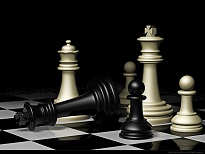 41
Theorem 3
Existence of a winning preference for second-order Copeland is NP-complete
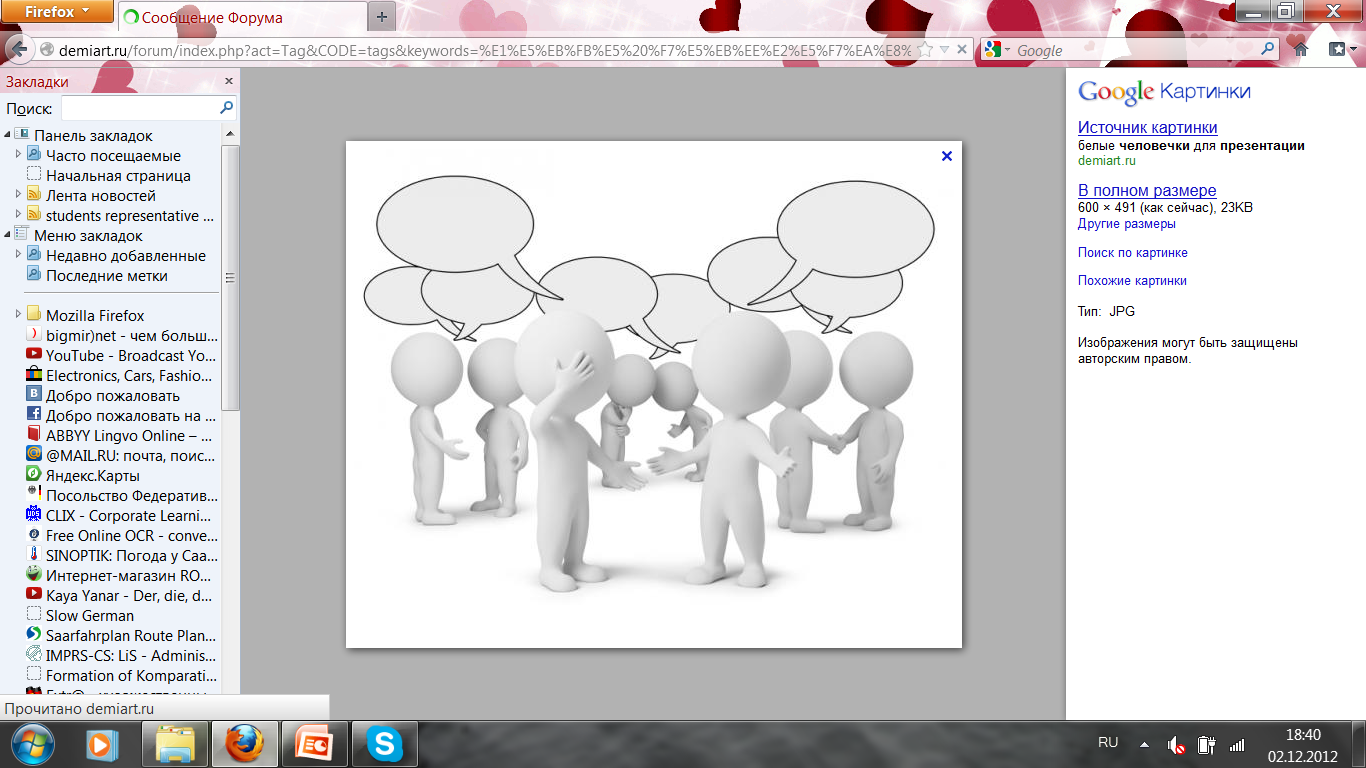 42
Theorem 3
Manipulator knows the preferences, he can claim that will make c a winner.

Manipulator can’t affect finished contests, but can the tied ones.
43
Theorem 3
BUT
4. To do so, he has to compute          possible outcomes


5. Thus, he has to solve a difficult instance of Tournament outcome
NP-Complete
44
Theorem 4
Manipulation of second-order Copeland is NP-complete
Proof: 
Social Choice function ( Based on Theorem 3) breaks ties in the order of Preference C1,….Cm, c, …
Property 4 guarantees that C1 has defeated 3 candidates. We denote them as L1, L2, L3
Suppose Manipulator has a preference order:
                              c > C1 > L1 > L2 > L3…
45
Theorem 4
4. If the manipulator votes sincerely (for c), then C1 will win. (based on properties 2-5 and tie-breaking) 

THUS, manipulator has to vote insincerely  to make c a winner.
BUT it  is NP-complete to recognize when it is possible.
46
Conclusions
Easy to use but hard to abuse

Second-order Copeland satisfies these properties

Second-order Copeland is a reasonable voting scheme. It satisfies Pareto principle, neutrality, anonymity, and Condorcent-winner.
47
Conclusions
Concern: information about preferences is never available
it is better to make the most conservative assumptions
48
References:
J. J. Bartholdi III, C. A. Tovey, and M. A. Trick “The Computational Difficulty of Manipulating an Election”
http://en.wikipedia.org/wiki/NP_%28complexity%29
49
Images
http://thestar.blogs.com/davidolive/2011/04/a-vote-for-jack-is-a-vote-for-jack-period.html
http://www.fantom-xp.com/ru_54__Chess_-_strategic_board_game_for_two_players.html
http://www.psychologos.ru
http://www.rupix.ru/wallpapers/skachat_risunki_dlja_rabochego_stola-558.php
50